Revelation 4-5
“Throne Scene”
GOD ON THE THRONE 4:1-6
OPEN DOOR INTO HEAVEN (vv. 1-2)
“After these things”—after seeing the things pertaining to the seven churches
Ezekiel 1:1; 2 Corinthians 12:1-4
heaven’s perspective
immediate in the Spirit
sees God on throne
The Point:
While things can be frightening and uncertain on earth, God is calmly ruling from heaven!
Example: Sennacherib (2 Kin. 19:35)
John 16:33
"These things I have spoken to you, that in Me you may have peace. In the world you will have tribulation; but be of good cheer, I have overcome the world."
GOD ON THE THRONE 4:1-6
HIS GLORIOUS APPEARANCE (v. 3)
“throne” is referred to over 40 times in Revelation
Micaiah (1 Kin. 22:19)
Personal appearance of God figuratively described:
Jasper (clear or to shine like crystal, 21:11)
Sardius (red gem)
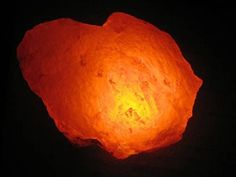 see also Psalm 89:14; 97:2
GOD ON THE THRONE 4:1-6
Rainbow around the throne (v. 3)
Appearance as an emerald (green)
Noah’s Covenant (Gen. 9:8-17)
God’s faithfulness to promises
God’s mercy
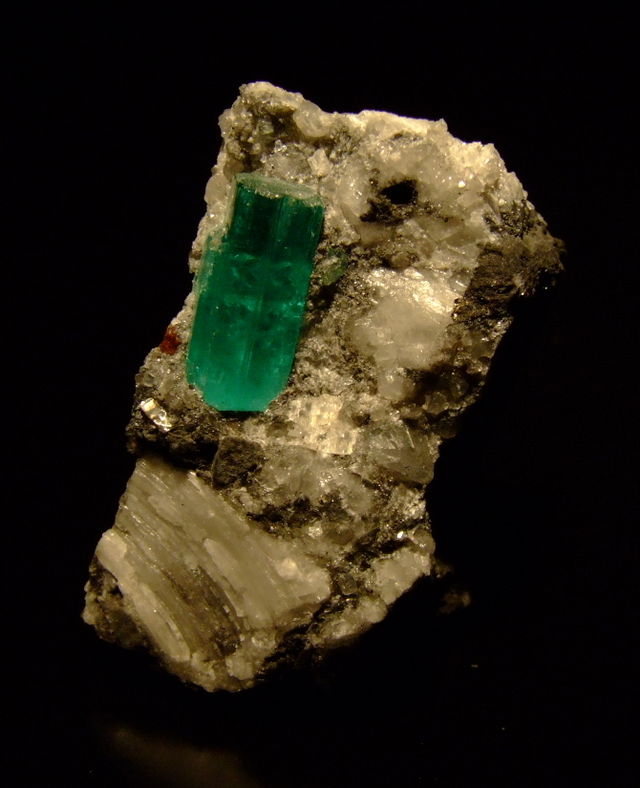 see also Ezekiel 1:22-28
GOD ON THE THRONE 4:1-6
Twenty-four elders (v. 4)
12 + 12
12 = religion, saints, religious completeness
12 X 2 = from both testaments
12 tribes + 12 apostles (21:12, 14; 15:3)
sitting on thrones
attire: gold crowns & white robes
conveys victory, purity, and authority
casts their crowns before God (4:10)
GOD ON THE THRONE 4:1-6
From the throne (v. 5, 6a)
lightnings, thunderings, voices
reminiscent of Sinai: Exodus 19:16
Rev. 8:5; 11:19; Ps. 18:13, 14
GOD ON THE THRONE 4:1-6
Seven Spirits (Holy Spirit)
before the throne
willingness to carry out the divine will
seven is complete
fully involved and devoted in the work of God
GOD ON THE THRONE 4:1-6
Seven Spirits (Holy Spirit)
burning lamps (illumination)
word = lamp (Ps. 119:105)
word = truth (Jn. 17:17)
guide apostles into truth (Jn. 16:13; 2 Pet. 1:21)
POINT: this book is given by the Spirit (Rev. 2:7, 11, 17, 29; 3:6, 13, 22; 14:13; 22:17)
GOD ON THE THRONE 4:1-6
Sea of glass
calm, no stormy disturbances
barrier between us and God
reflective
“Now I saw a new heaven and a new earth, for the first heaven and the first earth had passed away. Also there was no more sea” (Rev. 21:1)
Four Living Creatures 4:6b-8
midst the throne and around the throne
eyes in front and behind—sees everything
Four Living Creatures 4:6b-8
Cherubim—Ezekiel 1:4-21; 10:20
role:
guarding (Gen. 3:24)
praising God (Rev. 4:8, 9)
significance of the closeness of God (Ex. 25:17-22; Ps. 99:1; Nu. 7:89)
Seraphim (fiery)—Isaiah 6:1-4 (cf. Ezek. 1:13)
Four Living Creatures (4:6b-8)
Significance of Descriptions:
LION:
	“COURAGE,” “STRENGTH”
CALF:
	“ENDURANCE,” “USEFULNESS,” “SERVICE”
MAN:
	“INTELLIGENCE”
EAGLE:
	“VELOCITY,” “SWIFTNESS”
Four Living Creatures (4:6b-8)
Their message:
purity of God: 
“Holy, Holy, Holy”
power of God: 
“Lord God Almighty”
permanence of God: 
“Who was, and is, and is to come!”
Heavenly Praise (4:9-11)
4 living creatures are closest
24 elders
fall down before Him
cast their crowns before the throne
Heavenly Praise (4:9-11)
The Song (v. 11)
God is worthy of all glory, honor and power because all things glorious, honorable and powerful come from Him.
He is the sum of all glory, honor and power
Anything that is truly glorious, honorable or powerful points back to the Creator
He created all things (cf. Acts 17:24-28)
KEY WORD: “THRONE”
John had shown that Satan’s throne was at work on earth (Rev. 2:13)
Jesus had invited those who overcome to sit on His throne as He did with the Father (Rev. 3:21)
Chapter 4 describes and emphasizes the “throne”
14 of the 40 times it is found is in this chapter!
It is the center of all relationships in the chapter!
The THRONE ROOM of GOD
On the throne—grandeur 
Around the throne—graciousness
From the throne—government
Before the throne—guidance
In the midst of the throne—greatness
To the throne—gratitude
An Observation:
Every crude and vulgar religion misplaces the glory, honor and power of the Creator into the created (idols, men, men’s accomplishments, animals, sun, moon, stars, etc). 
“Who exchanged the truth of God for the lie, and worship and serve the creature rather than the Creator, who is blessed forever. Amen” (Rom. 1:25).
An Observation:
Why do the creatures in heaven enthusiastically bring glory and honor to God while many on earth refuse to do so?
Luke 16:15; Jeremiah 2:5; Ephesians 4:17-19; Romans 1:28; 8:7; etc.
Psalm 96:1-9
Revelation 4:11
“You are worthy, O Lord, To receive glory and honor and power; For You created all things, And by Your will they exist and were created.”
“Where did I come from?
“Why am I here?”
“Where am I going?”
Some Questions:
Who or what do you worship?
Who or what do you serve? 
Why do you believe what you believe? 
Why do you worship where you worship?
Why do you worship the way you worship?
Decision making based on the glorious throne of God or mere personal preference and convenience?